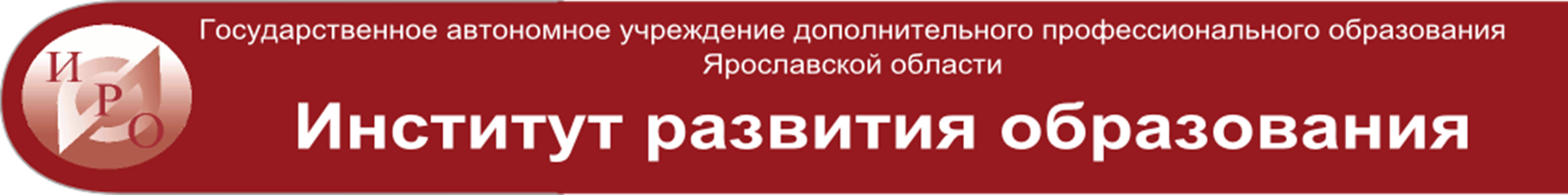 Реализация мероприятий по модернизации технологий и содержания обучения в соответствии с новым ФГОС: региональный опыт
Уланова Галина Александровна, проректор ГАУ ДПО ЯО «Институт развития образования»

Ярославль, 21 декабря 2018
Модернизация содержания и технологий образования в соответствии с ФГОС
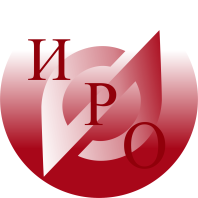 Основания для модернизации образования в Ярославской области:
Направления модернизации образования в 2017-2018 году
Плановые показатели:
Проведено не менее 6 межрегиональных семинаров-совещаний;
Опыт и предложения региона по реализации мероприятия представлены в рамках секций Форума «Евразийский образовательный диалог» (не менее 700 участников из не менее 40 субъектов РФ)
Будет разработан пакет  из 7 программ повышения квалификации;
Будет реализовано 7 программ по повышения квалификации;
 Будут разработаны методические материалы (11 шт.)
Вебинары:
Проведено 10 межрегиональных семинаров-совещаний;
Приняли участие 805 чел., из них: 505 чел. из 33 субъектов РФ и 300 чел. из Ярославской области
Форум «Евразийский образовательный диалог»
Дата проведения: 26-27 апреля 2018 года.
Приняли участие 716 человек из 45 регионов РФ и 24 участника из 9 стран: Австрия, Узбекистан, Республика Беларусь, Германия, Китай, Польша, Франция, Украина, Казахстан.
В ходе Форума участники обсудили вопросы и проблемы по следующим темам:
Управление развитием педагогических кадров,
Эффективные модели и практики подготовки педагогических кадров,
Совершенствование системы профессионального развития педагогических кадров.
Региональная составляющая в обновлении содержания образования
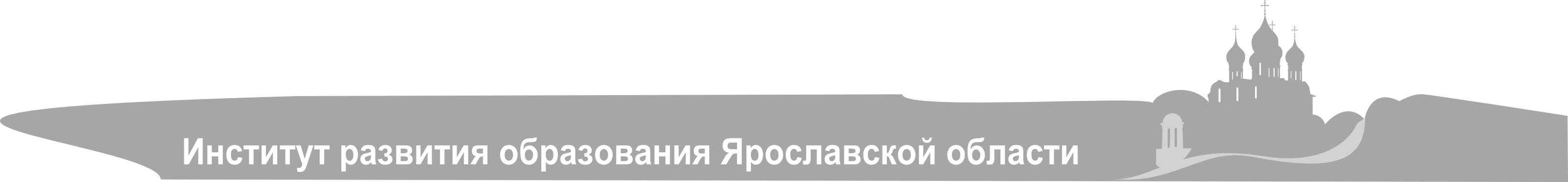 Разработанные ППК:
«Коллективное проектирование ООП как инструмент развития организационной культуры»,
«Оценивание образовательных результатов по иностранному языку»,
«Предмет "Технология" и образовательный туризм»,
«Проектирование учебной деятельности на основе формирующего оценивания»,
«Реализация концепции модернизации преподавания учебного предмета «Физическая культура»
«Подготовка тьюторов по сопровождению школьных ИБЦ»
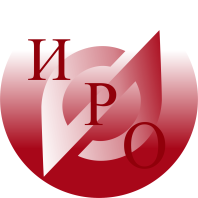 Проектирование модульных программ, основанных на компетенциях
Основная задача модульного обучения – гибкое, вариативное  выстраивание содержания для удовлетворения индивидуальных образовательных потребностей обучающихся через структурирование программы  в виде совокупности учебных модулей.
Модульные программы представлены: инвариантной и вариативной частями.
Главной особенностью модульных программ является  формирование слушателями индивидуального учебного плана (маршрута)
Основанием для выбора модуля являются: результаты самодиагностики слушателя, экспертной оценки руководителя образовательной организации, тестирования слушателя.  
Модульные программы реализуются  на основе зачетно-накопительного способа
В ярославском ИРО реализуются модульные программы, направленные на формирование профессиональных и метапредметных компетенций педагогов и управленцев:

Метапредметные компетенции педагога
Модульная ППК«Метапредметные компетенции педагога»
Цель программы(планируемые результаты) 
– сформировать профессиональные компетенции педагога в соответствии с профессиональным стандартом;
- создать условия для формирования субъектной позиции педагогических и руководящих работников системы образования региона в построении собственной образовательной траектории.

Программа предлагает индивидуальные образовательные маршруты  слушателей

Содержание ППК:
- Инвариантный модуль – 18 ч., 
- Вариативные модули по компетенциям (коммуникативная;
мотивационная; ИКТ; оценочная; методическая, технологическая; целеполагания) – 36 ч.
Реализуемые ППК:
«Особенности методики обучения немецкому как второму иностранному языку после английского», 
«Реализация инновационной модели содержания и структуры школьного физкультурного образования в рамках школьного спортивного клуба»,
«Коллективное проектирование ООП как инструмент развития организационной культуры»,
«Оценивание образовательных результатов по иностранному языку»,
«Предмет "Технология" и образовательный туризм»,
«Формирующее оценивание в школе»,
«Проектирование учебной деятельности на основе формирующего оценивания»,
«Реализация концепции модернизации преподавания учебного предмета «Физическая культура»»
Реализуемые ППК:
«Реализация адаптированной программы по физической культуре в рамках ФГОС», 
«Внеурочная деятельность обучающихся с ОВЗ: эффективные практики инклюзивного образования», 
«Информационно-библиотечный центр образовательной организации»
Численность обученных по программамв 2018 году
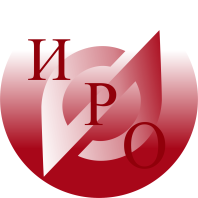 Регионы РФ - 560 человек из 11 регионов: Алтайский край, Республика Башкортостан, Ставропольский край, Вологодская обл., Калужская обл., Кировская обл., Московская обл., Мурманская обл., Тверская обл., Тульская обл., Тюменская обл.
Ярославская область – 395 человек
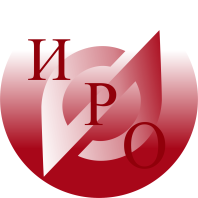 Принятая структура методических рекомендаций
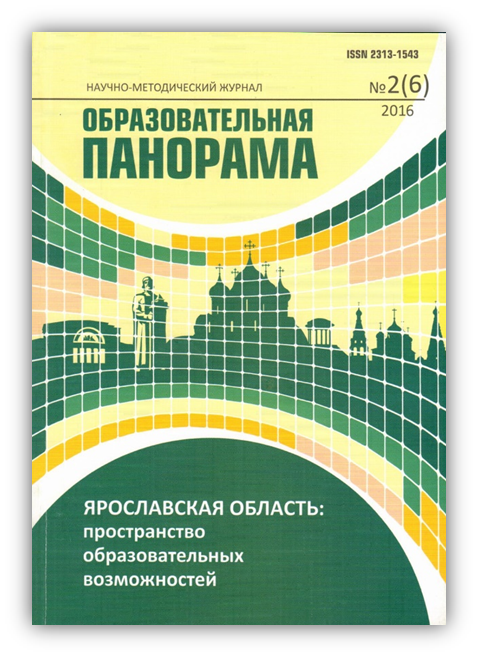 Методические рекомендации
«Допрофессиональная и профессиональная подготовка детей с ОВЗ и ментальными нарушениями во внеурочной деятельности»,  
«Формирующее оценивание в школе», 
«Предмет «Технология» и образовательный туризм»,
«Система оценивания образовательных результатов по иностранному языку»,
«Метапредметные компетенции педагога»,
«Формирование и оценивание  метапредметных компетенций педагога в дополнительном  профессиональном педагогическом образовании»,
Методические рекомендации
«Формирование гражданско-патриотической компетенции школьников средствами физической культуры»,
«Модернизация технологий и содержания обучения предметной области «Физическая культура» в соответствии с ФГОС»,
«Реализация спортивно-оздоровительного направления внеурочной деятельности в образовании детей с ОВЗ»,
«Коллективное проектирование ООП как инструмент развития организационной культуры»,
«Построение индивидуального образовательного маршрута ребёнка с ОВЗ посредством внеурочной деятельности»
Методические пособия  по реализации концепций предметных областей: региональные составляющие
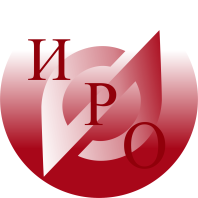 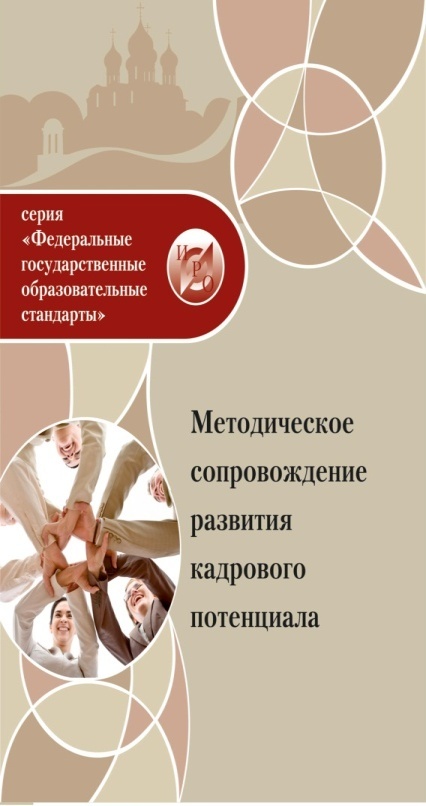 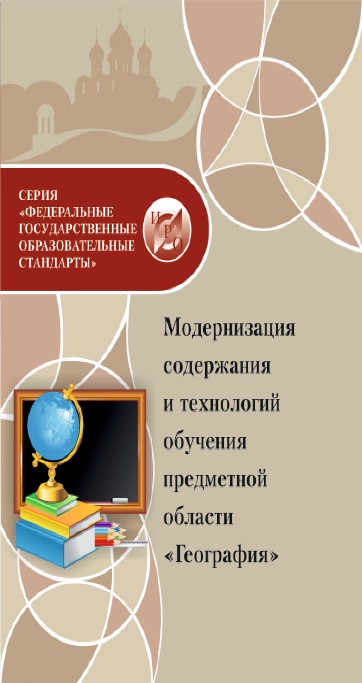 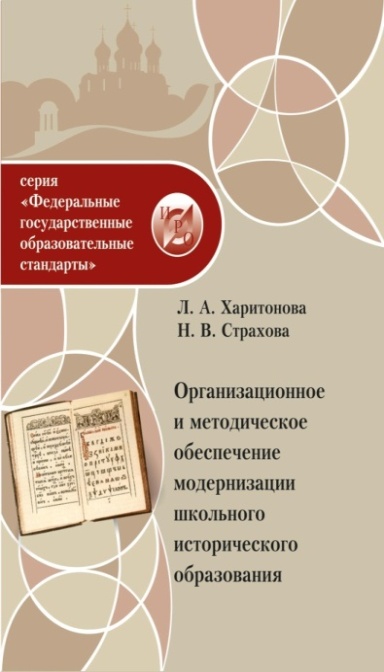 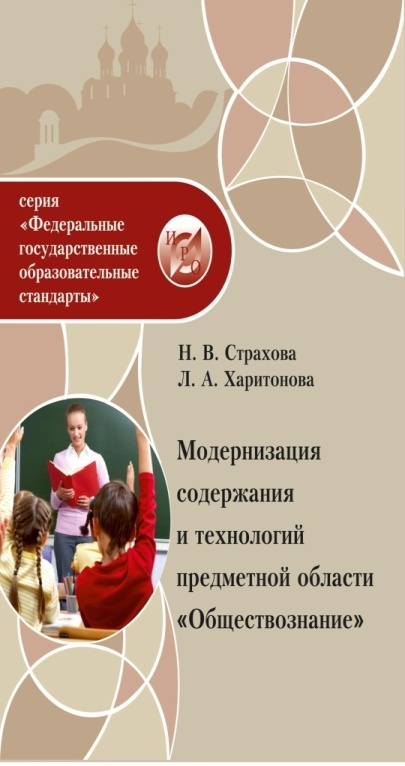 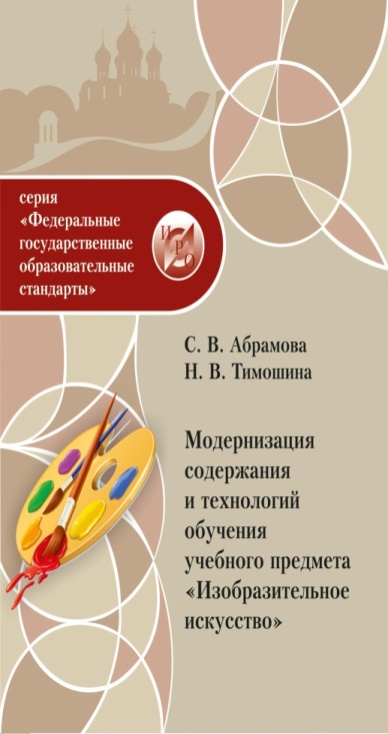 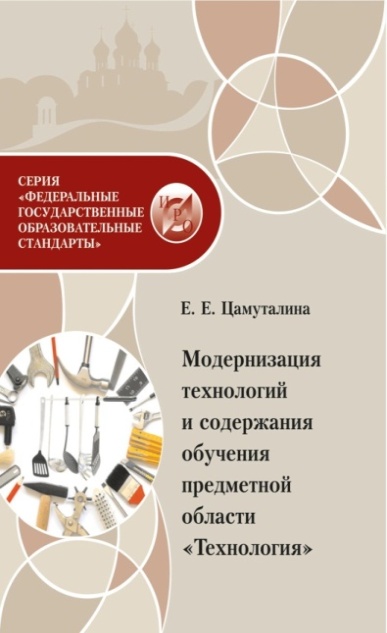 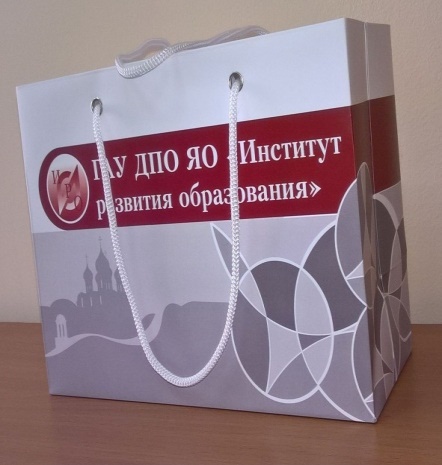 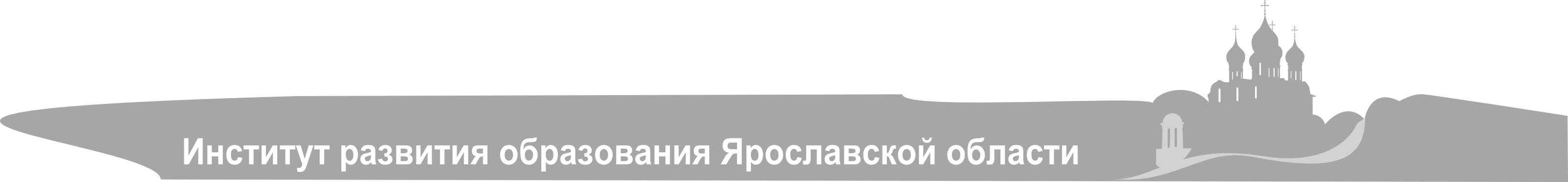 Эффекты региональных методических рекомендаций
Сопровождение профессионального развития педагогических кадров  и повышения качества образования в регионе
Благодарю за внимание!

Контактная информация:
Россия г. Ярославль, ул. Богдановича, 16 
Тел.: +7 (4852) 23-06-53 
Сайт: www.iro.yar.ru
E-mail: rcnit@iro.yar.ru
ulanova@iro.yar.ru